Requirements, choices and challenges
Implementing figshare for institutions at two Amsterdam universities
Mariëtte van Selm
RDM Support Services Coordinator, UvA/AUAS Library // Institutional RDM Programme Manager
figshare fest Europe, June 28th, 2017
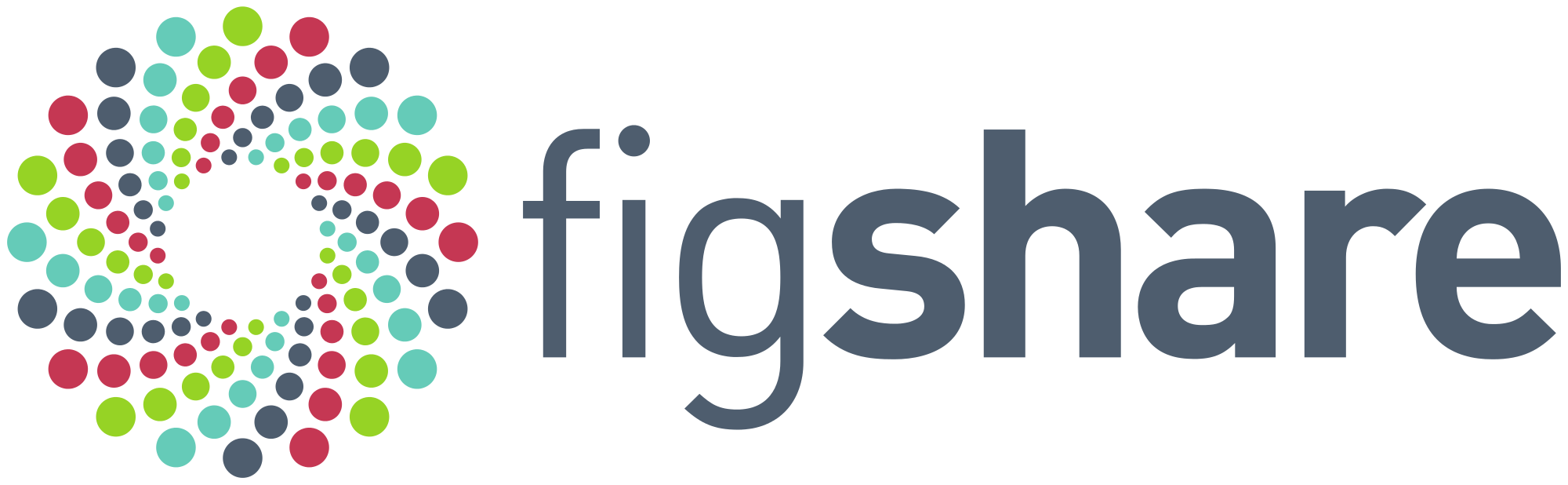 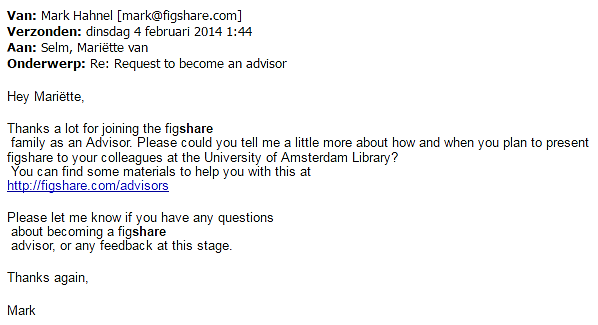 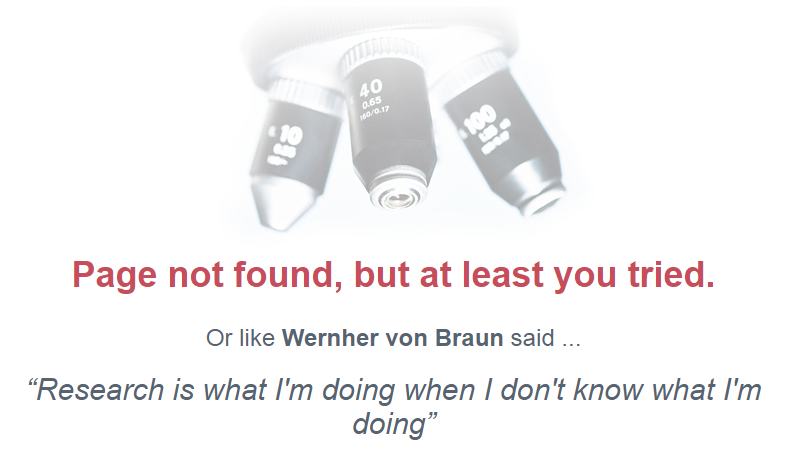 2
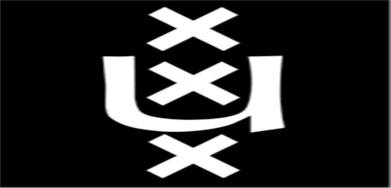 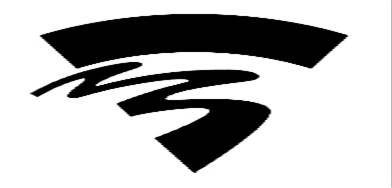 ± 3.500 researchers
± 450 researchers
Dentistry
Economics & Business
Humanities
Law
Medicine
Science
Social & Behavioural Sciences
Applied Social Sciences & Law
Business & Economics
Digital Media & Creative Industries
Education
Health
Sports & Nutrition
Technology
Library UvA/AUAS
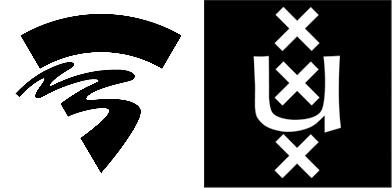 3
Research data management
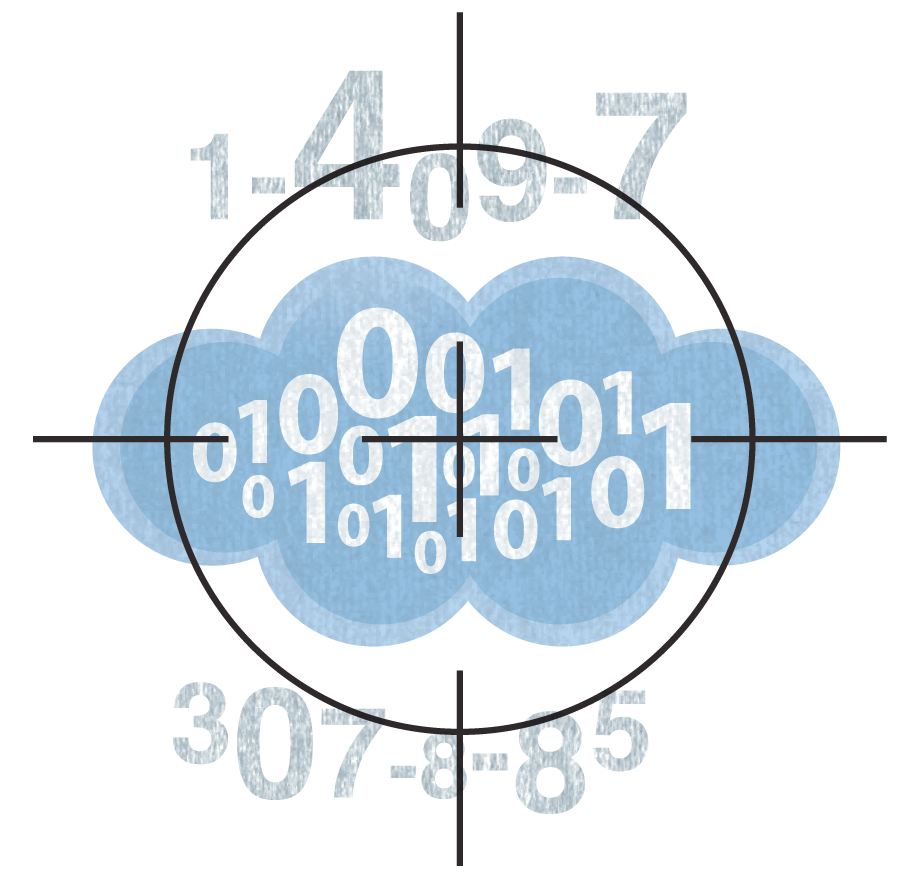 My future self (or another researcher) can find, assess, understand and reuse my research data with a minimum of time and effort
4
Institutional RDM programme
clarity:
researchers know what is expected of them
ability:
researchers have the facilities they need to meet expectations
understanding:
researchers understand what is important, when, why and to whom
5
Central UvA/AUAS RDM guidelines
data management plan for each new research project
data steward per research unit
minimal retention period of 10 years
open sharing of data if possible
publication of data with persistent identifier
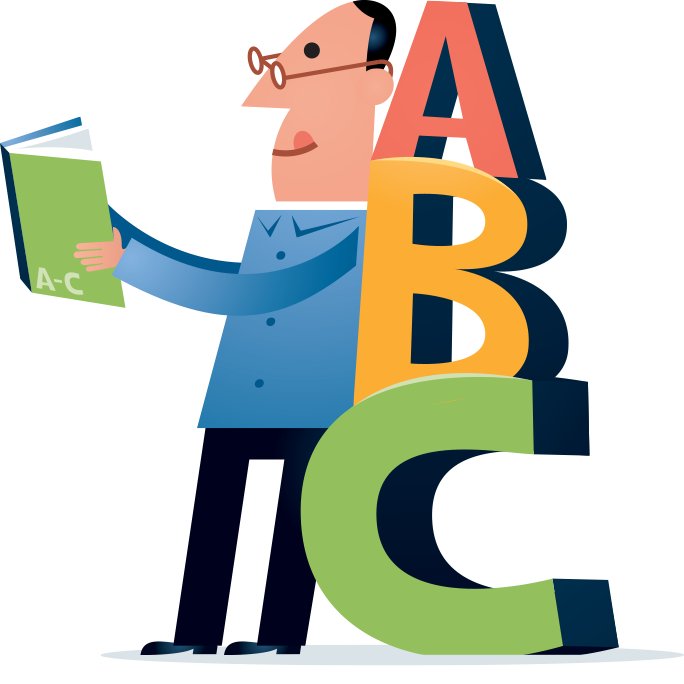 6
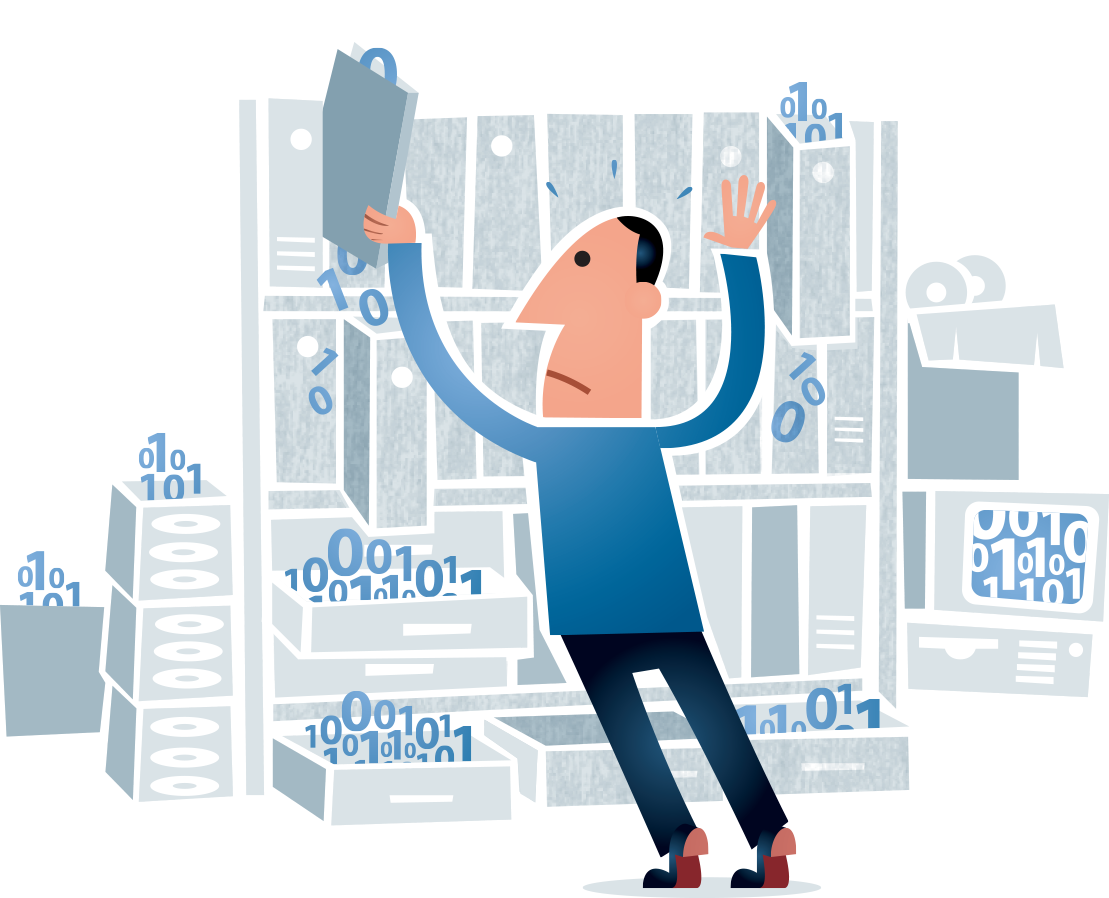 Existing data infrastructure
Scattered storage: central, faculty, individual
Filesharing troublesome (hence: Dropbox very popular)
Library’s publications repository not suited for data
No institutional facilities for short to medium term archiving
No institutional facilities for publishing digital data
7
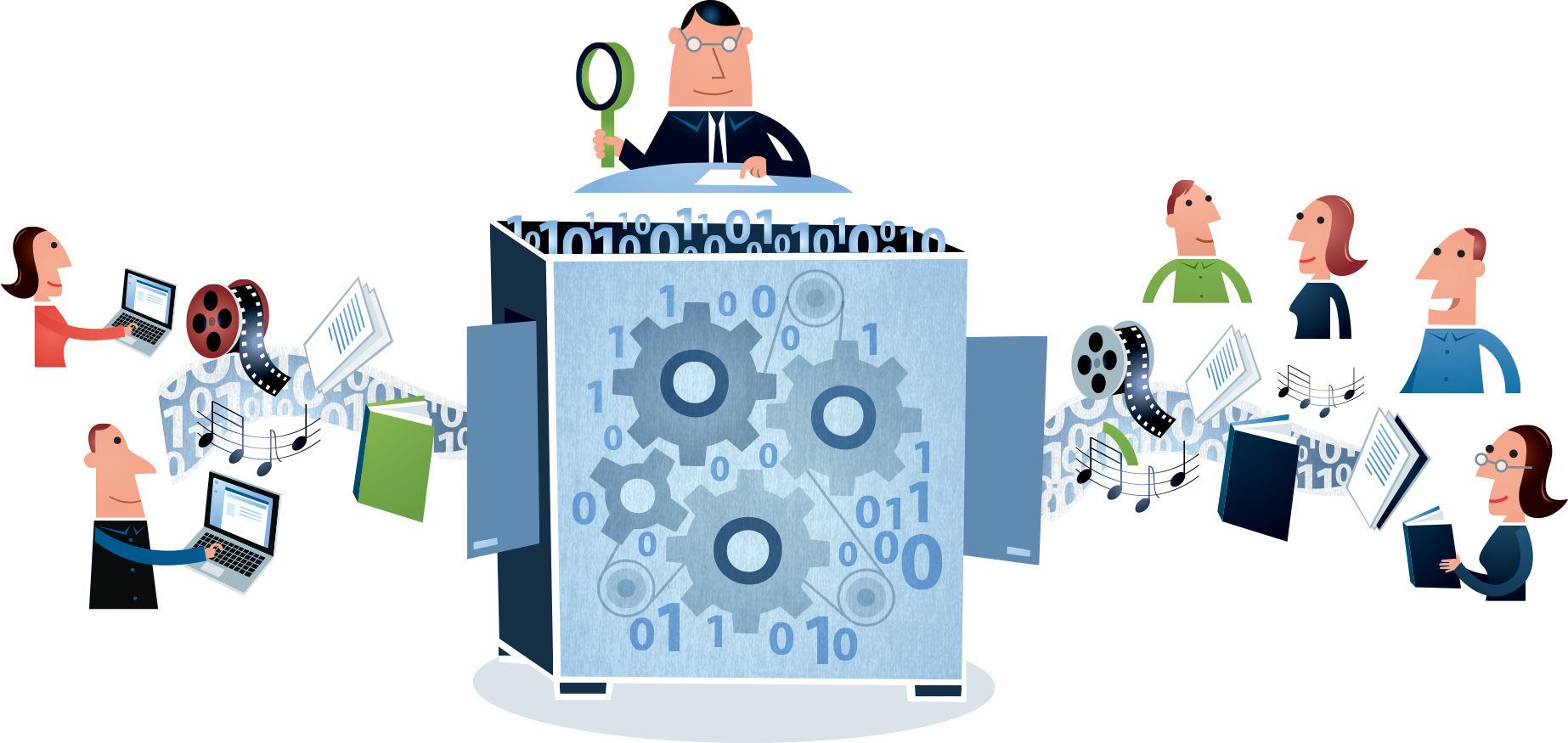 Needed: data repository
Safely storing data during research projects
Controlled sharing of data during research projects with people within and outside UvA/AUAS
Publication of data during and after research projects, with a persistent identifier, embargoed if needed
Archiving data after research projects for at least 10 years
8
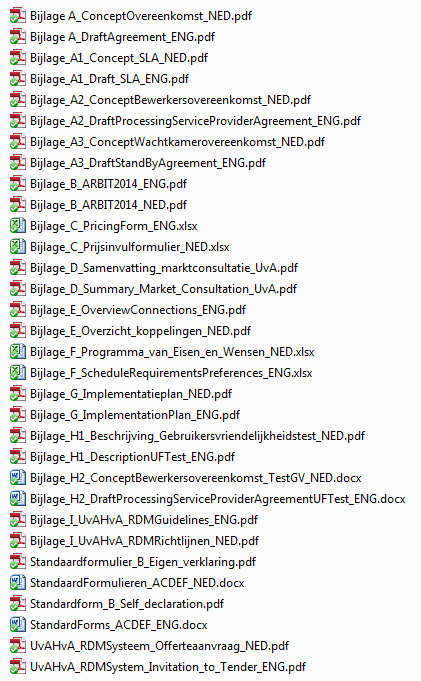 Request for tender (RFT)
Data safety & security
Ease of use for researchers
Meeting institutional guidelines
Pricing & scalability
9
Requirements and preferences
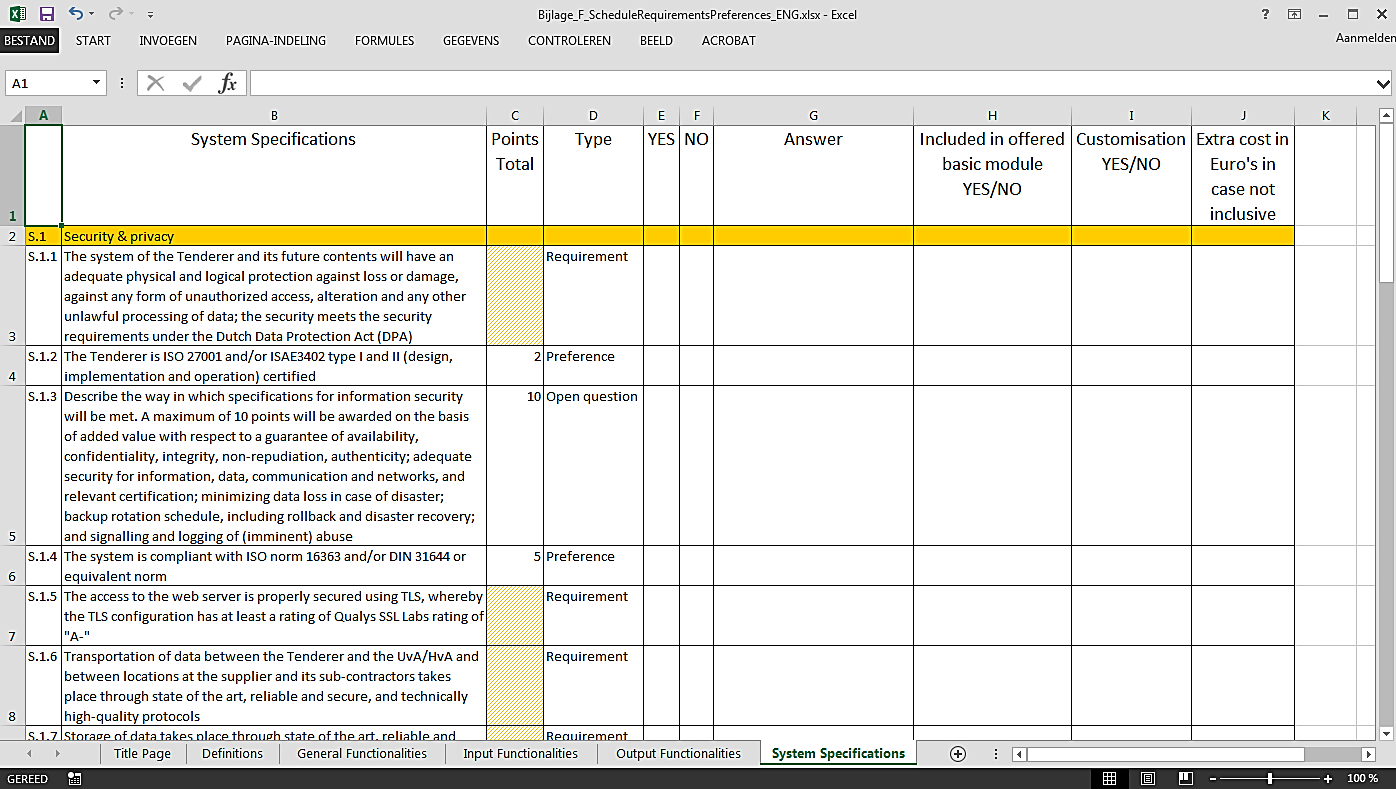 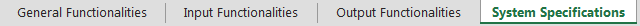 10
figshare for institutions
Ease of use
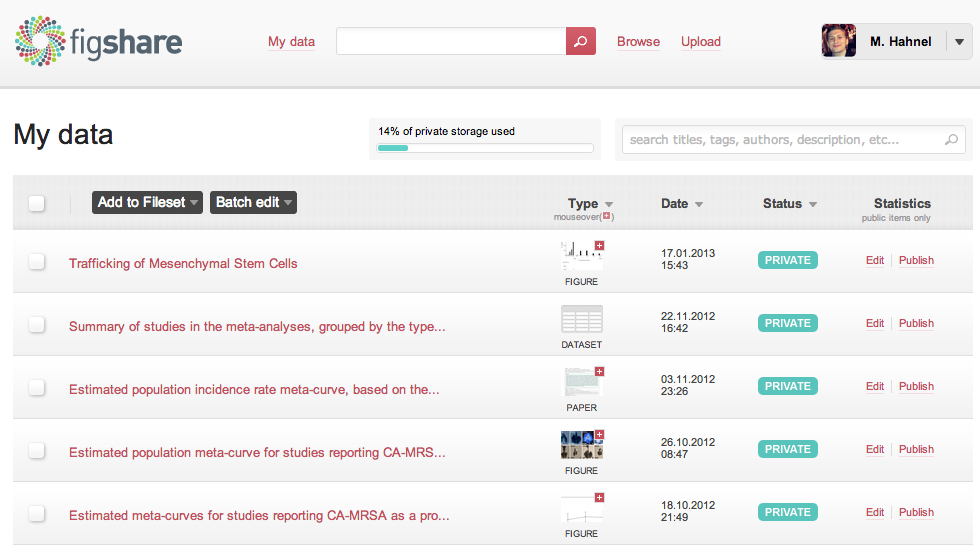 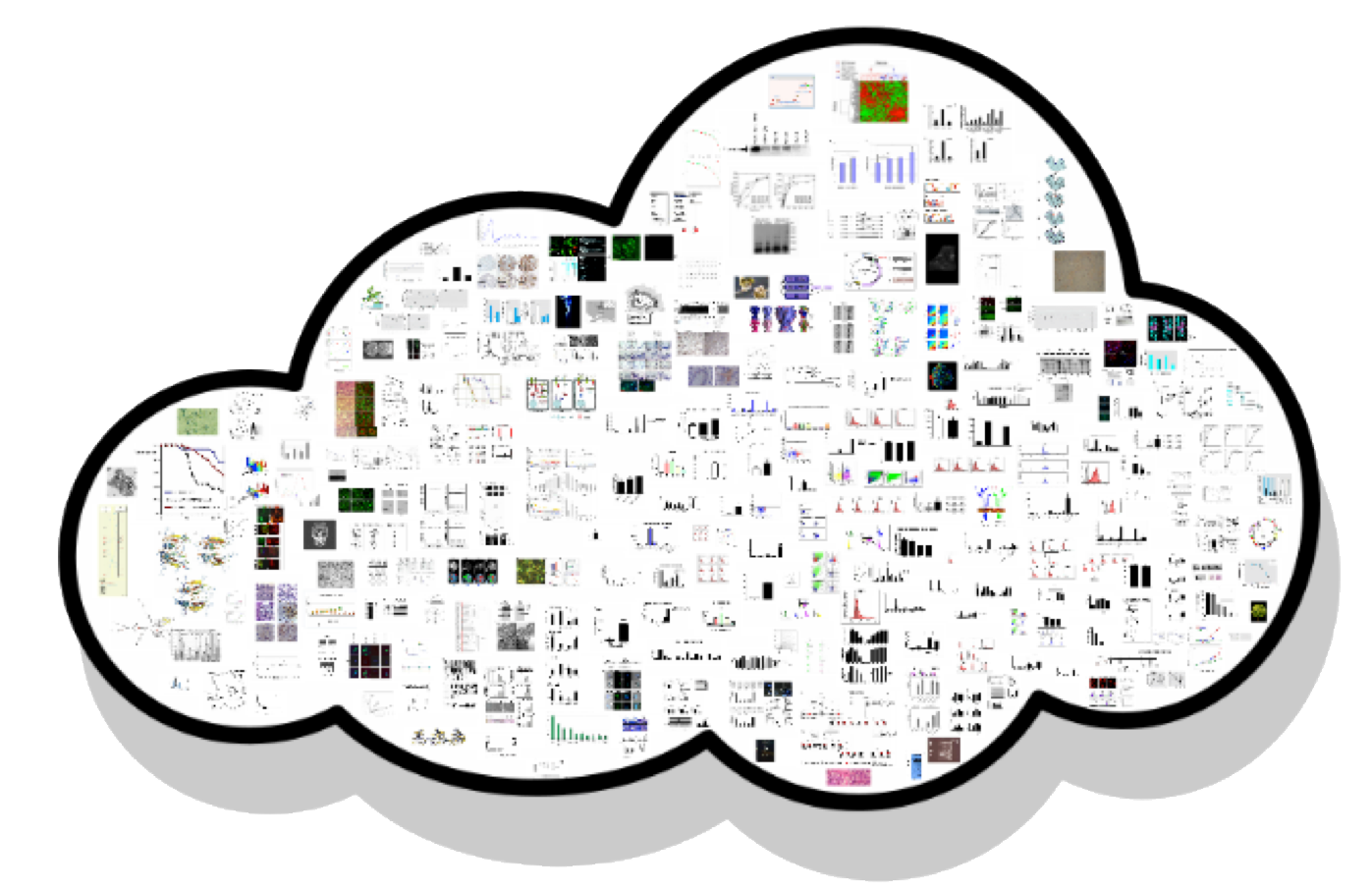 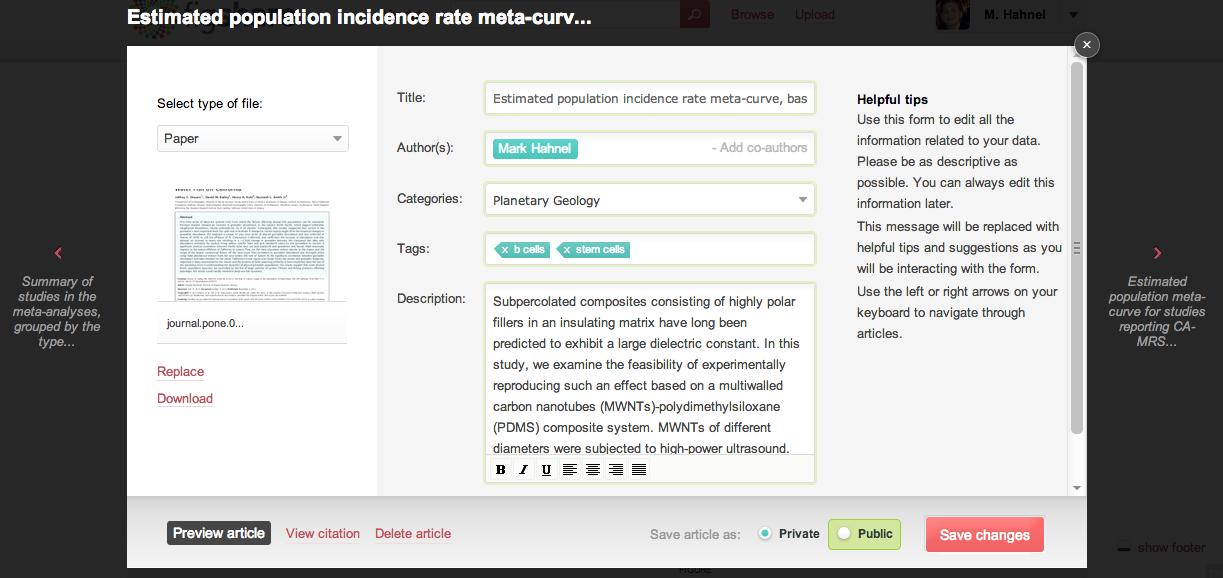 Scalable cloud storage in Europe
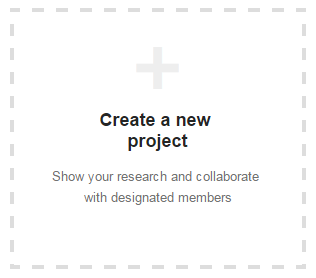 Cooperation through Projects
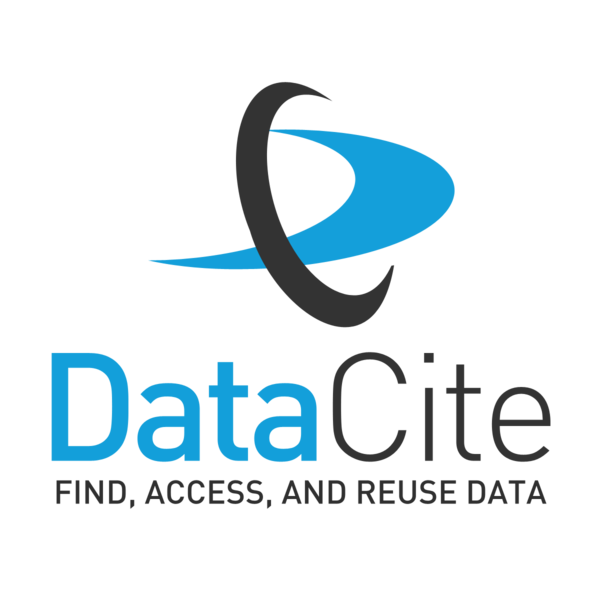 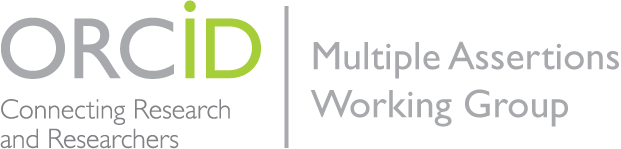 Persistent identifiers
11
11
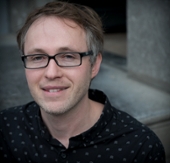 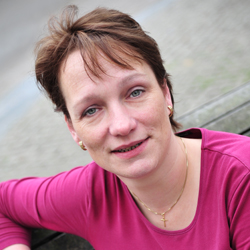 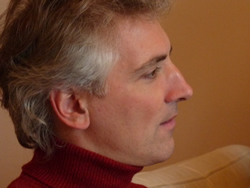 Implementation
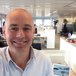 Small project team from Library and IT Services
Every 3 weeks: consulting faculty representatives
Every 1-2 weeks: call with figshare implementation team
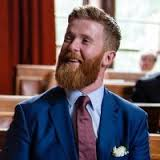 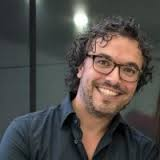 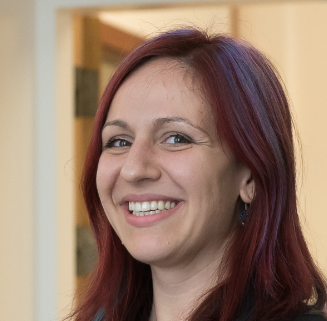 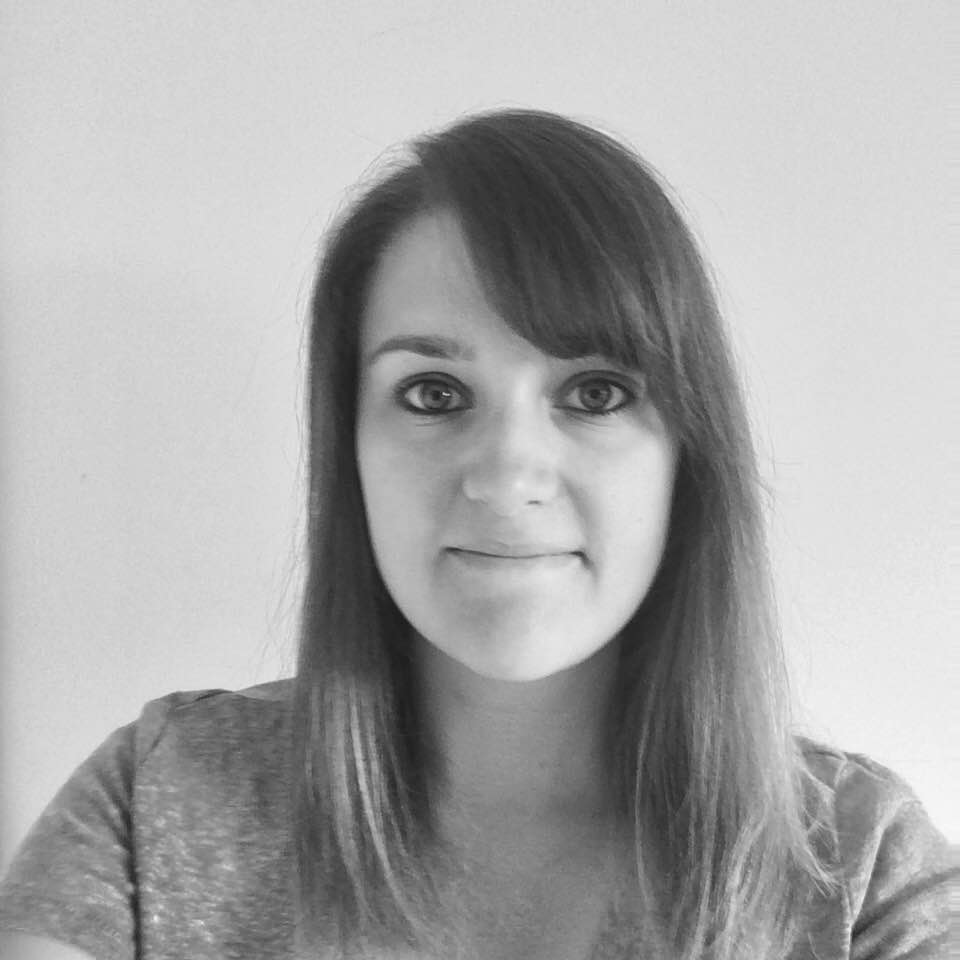 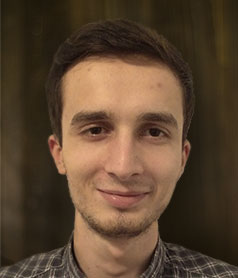 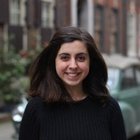 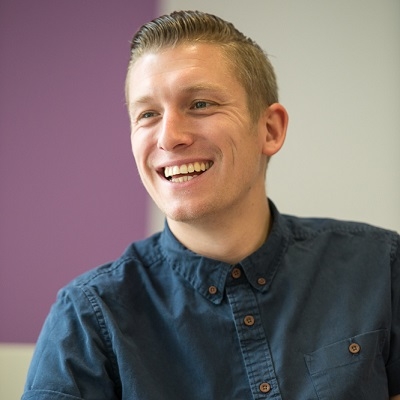 12
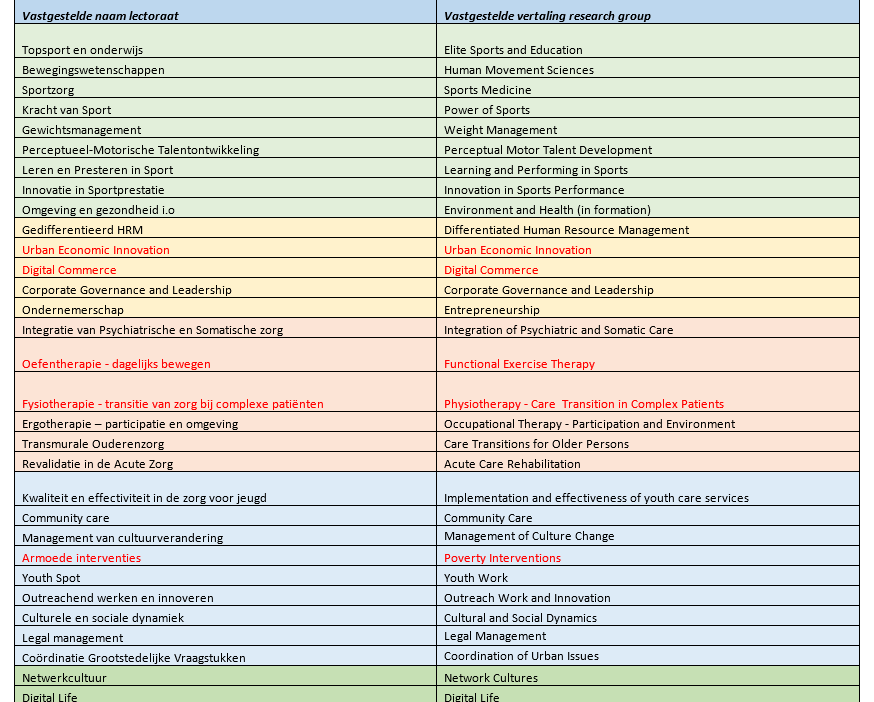 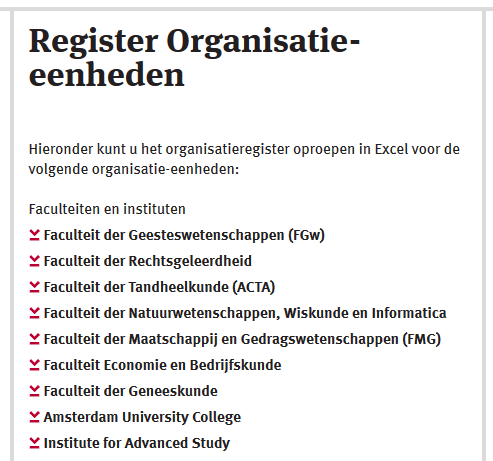 Implementation: groups
Groups: ad hoc or fixed?
Fixed group structure
Controllable amount of institutional admin work
Assigning faculty and institute admins to groups
Public pages per faculty and institute
13
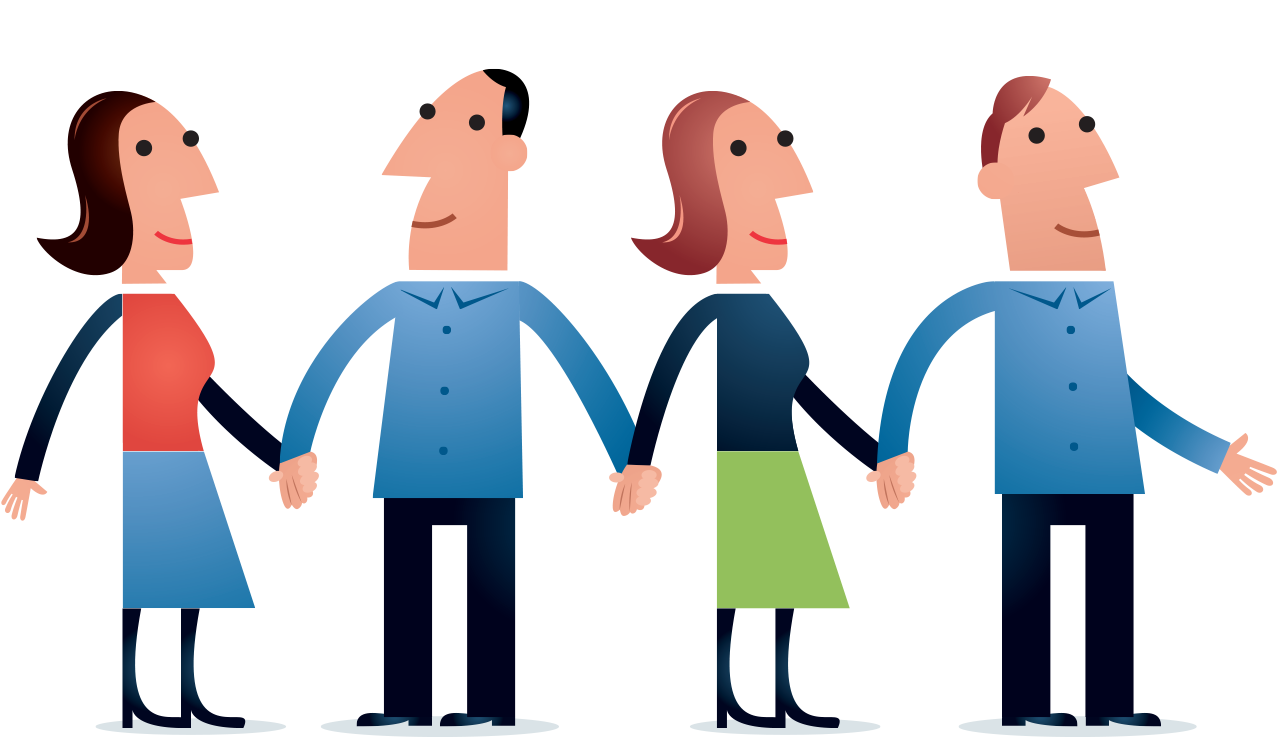 Implementation: groups
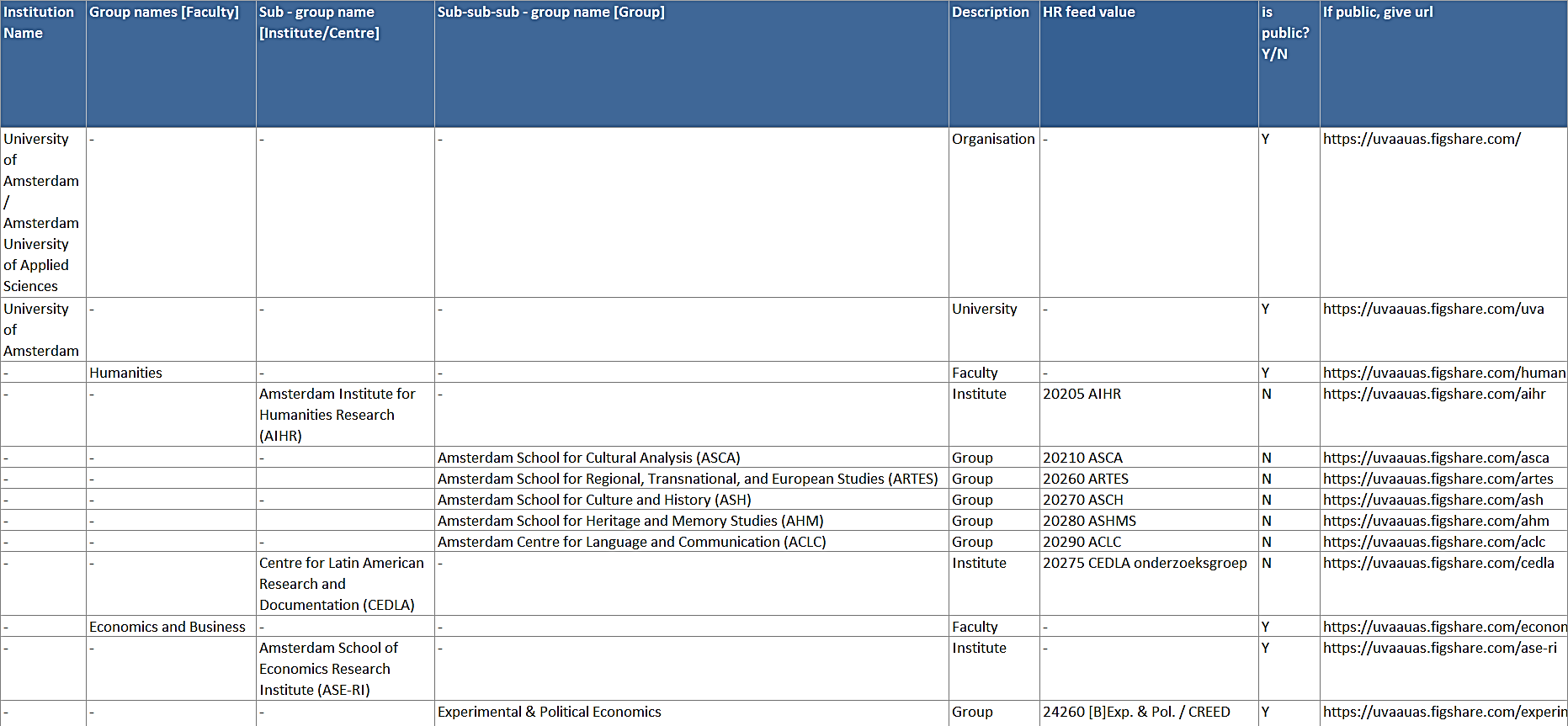 14
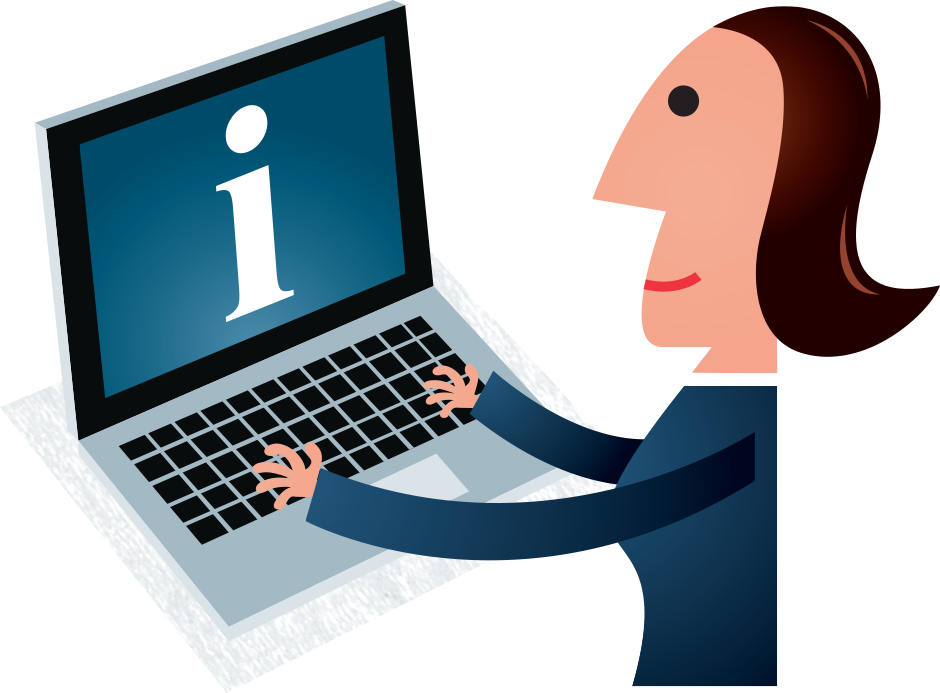 Implementation: accounts
Account creation: upon first login or beforehand?
Beforehand
Ease of use for researchers
Institutional credentials (SURFConext & 2FA)
HR feed
15
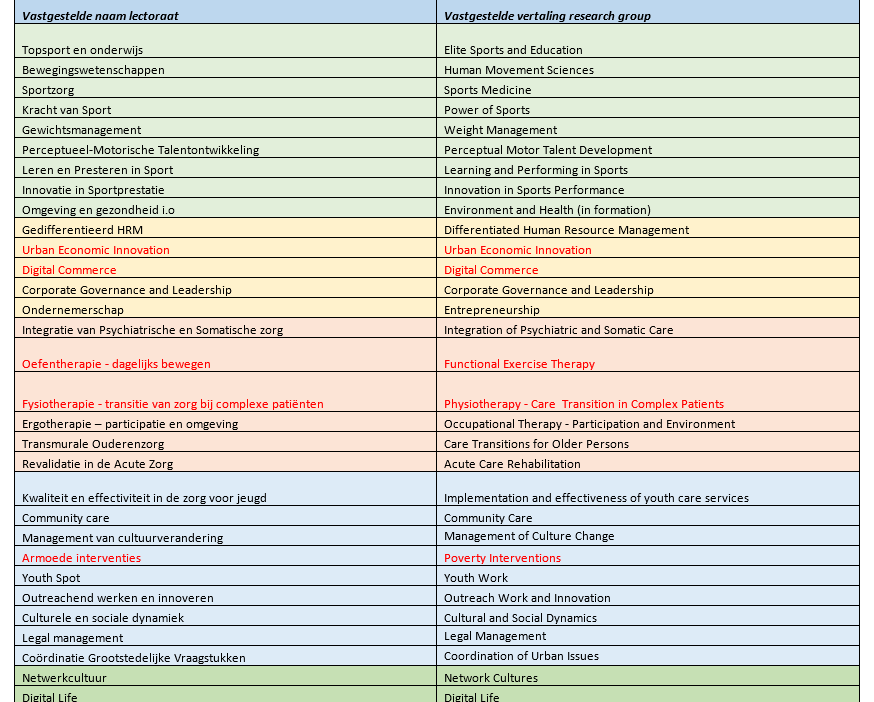 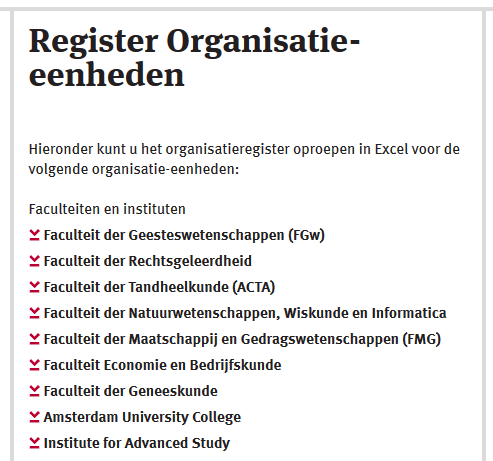 Implementation: accounts
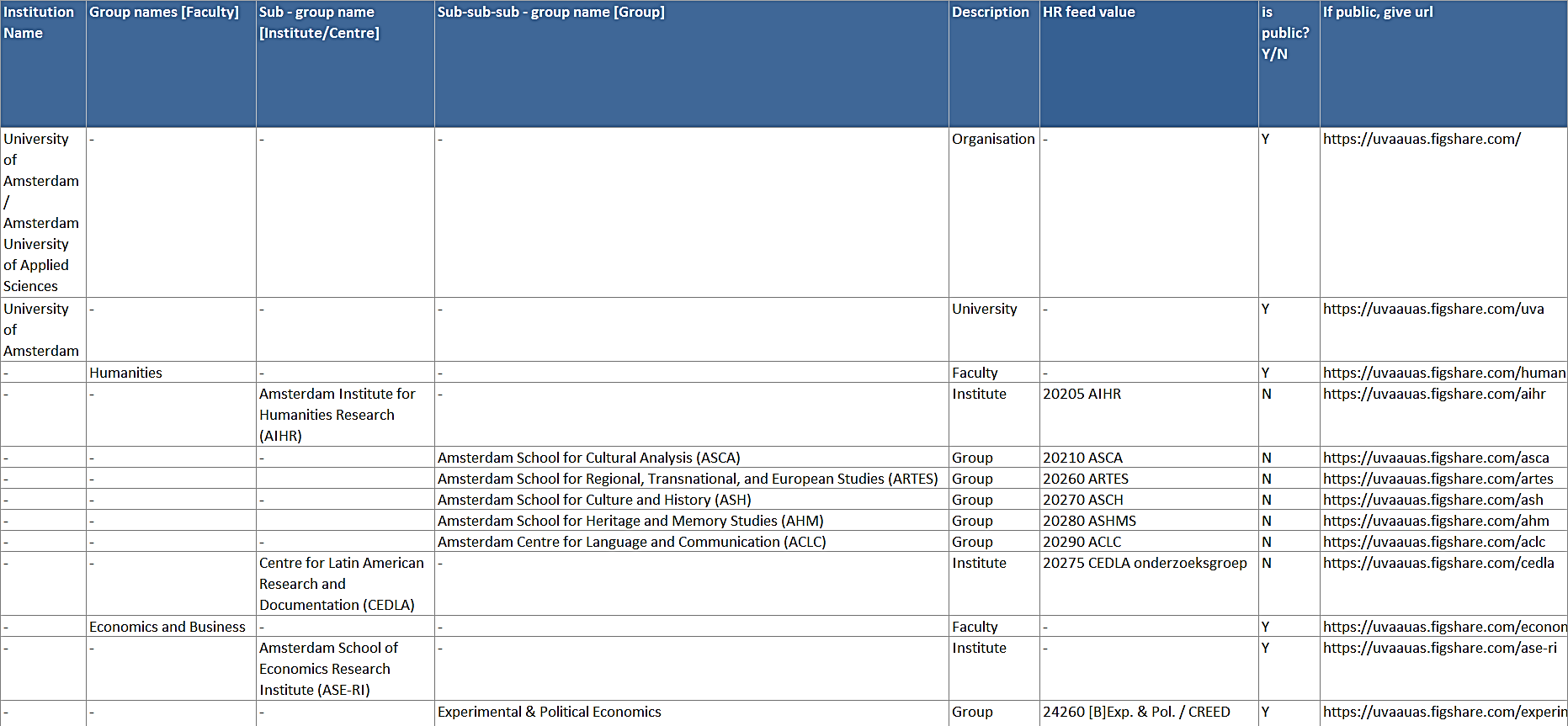 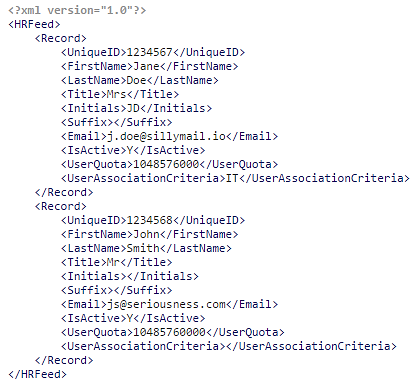 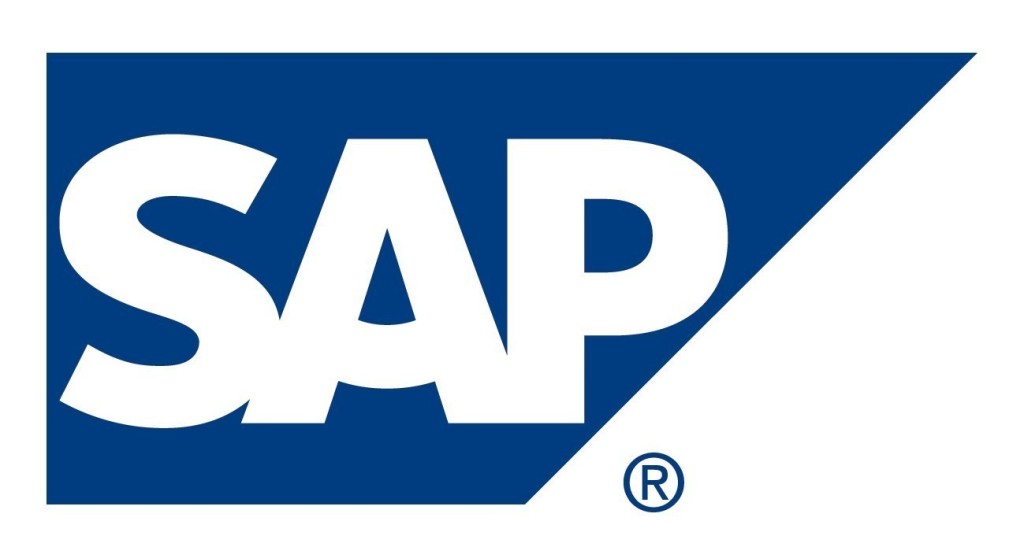 16
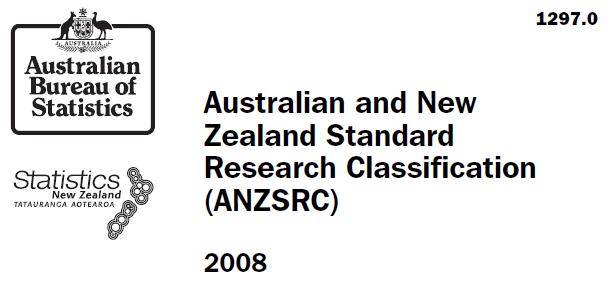 Implementation: category list
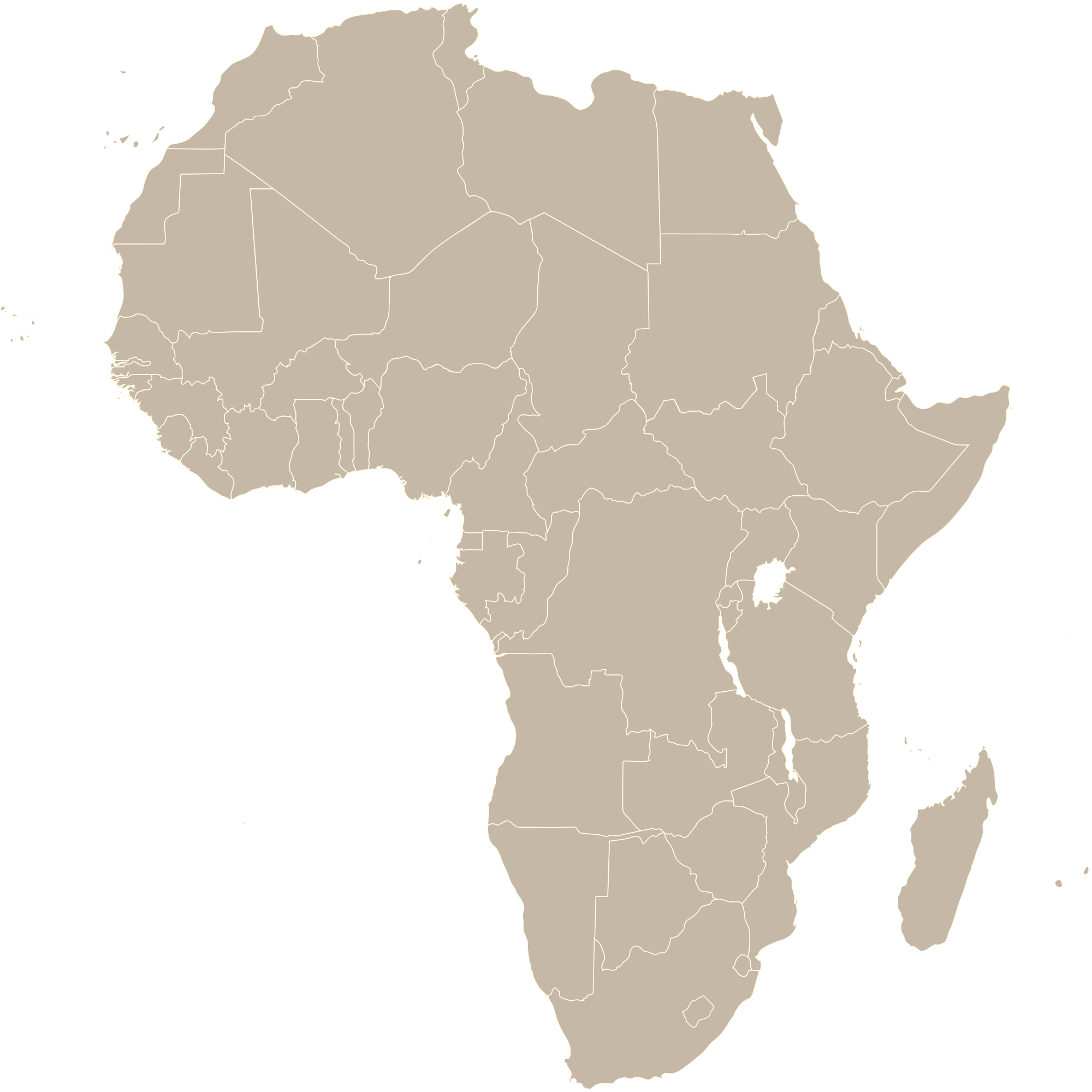 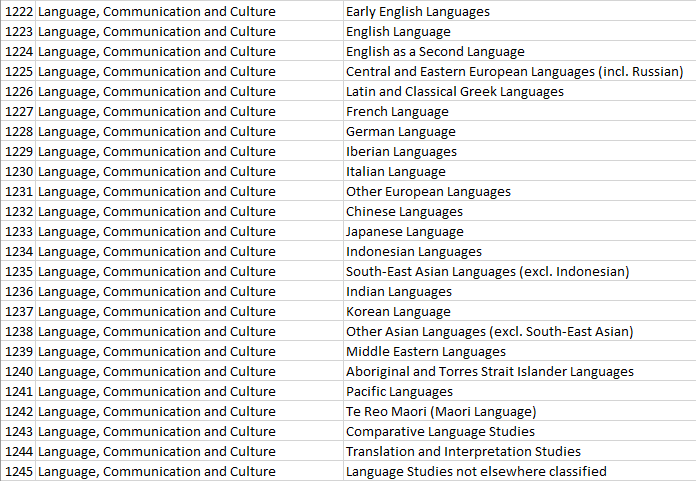 Fields of Research (FoR)
20 main headings, not selectable
1.062 subheadings, selectable
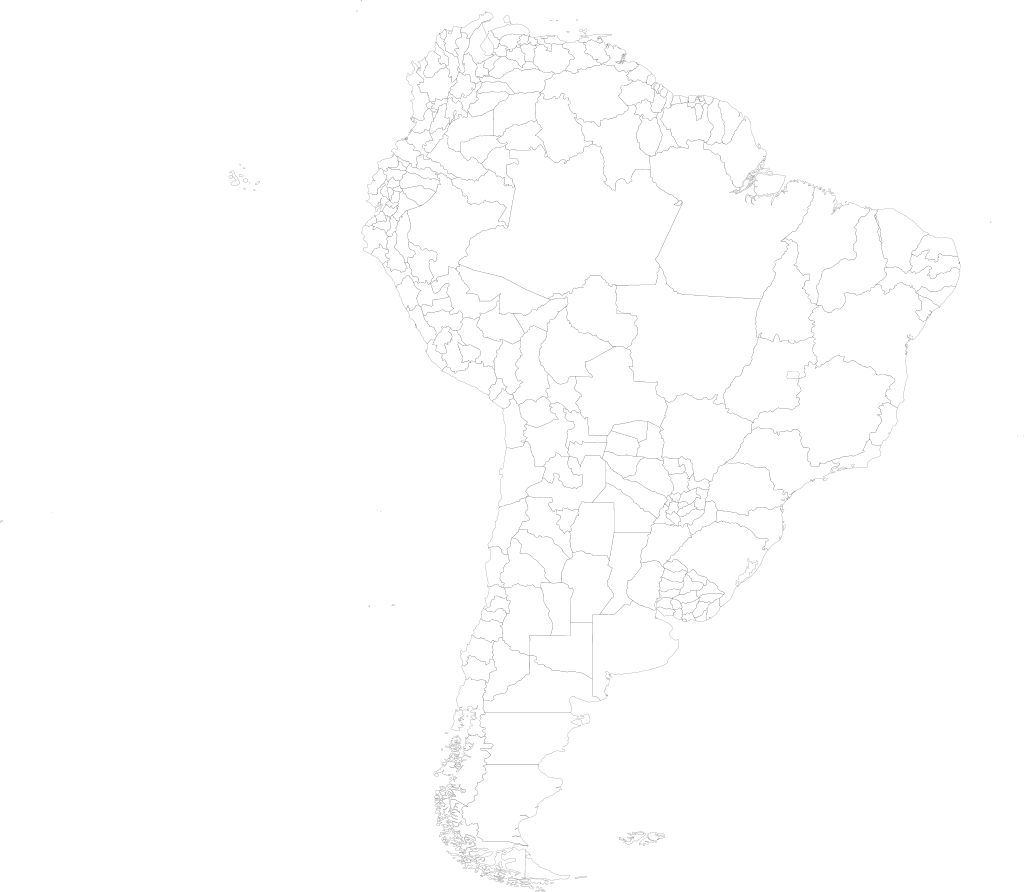 17
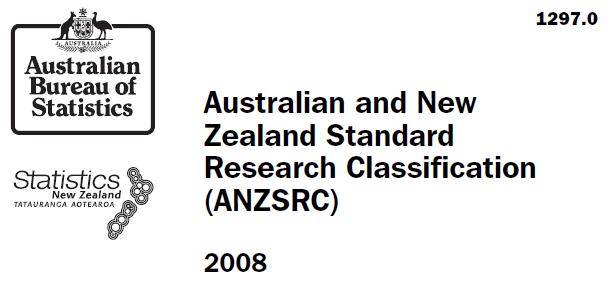 Implementation: category list
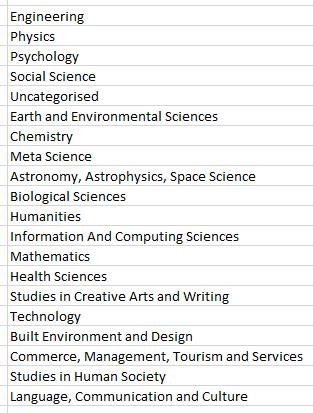 Fields of Research (FoR)
20 main headings
1.062 subheadings (selectable)
refine with (free text) keywords
, selectable
18
https://www.oecd.org/science/inno/38235147.pdf
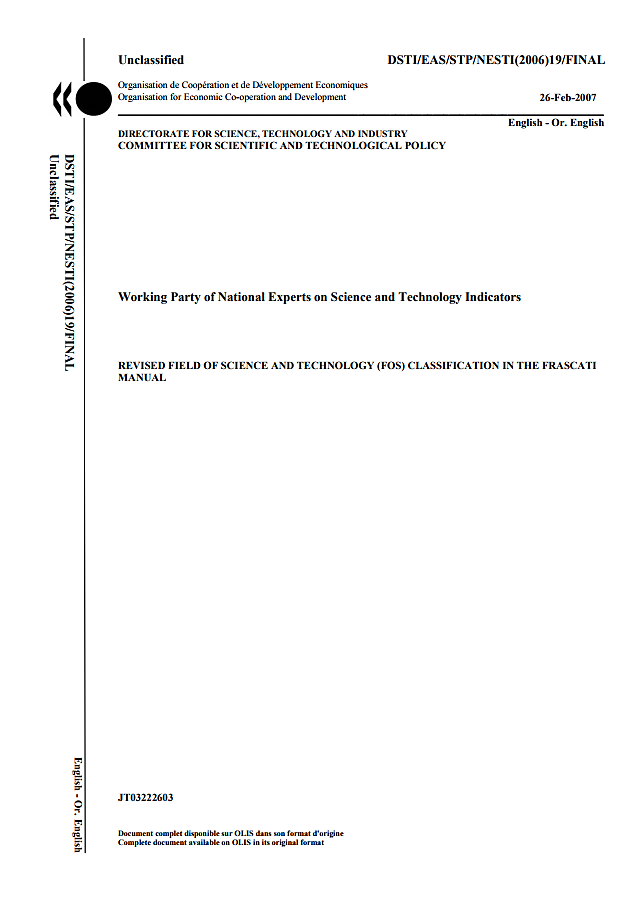 Implementation: category list
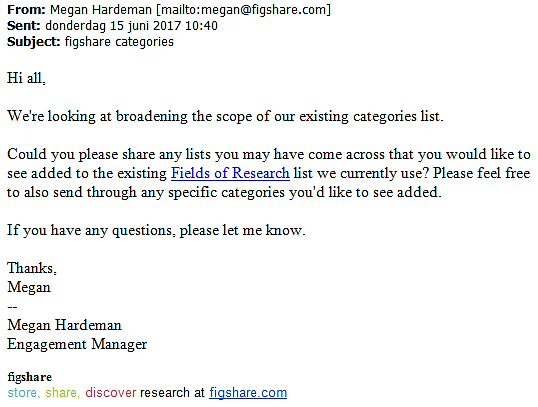 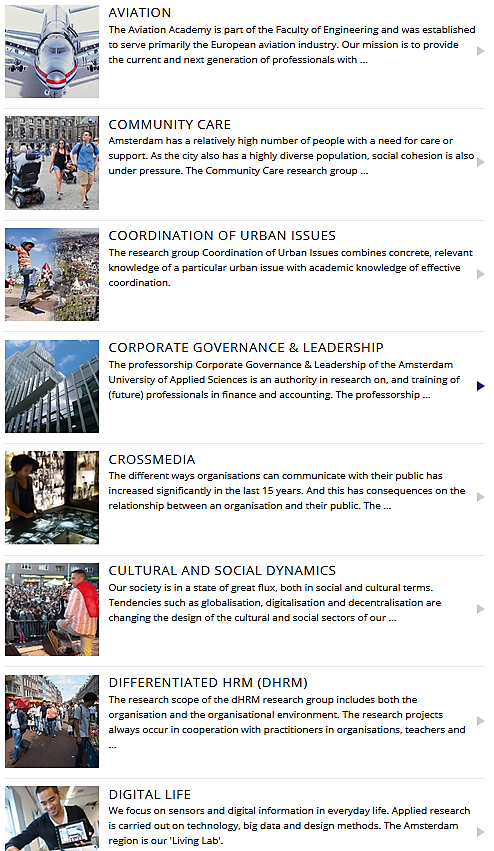 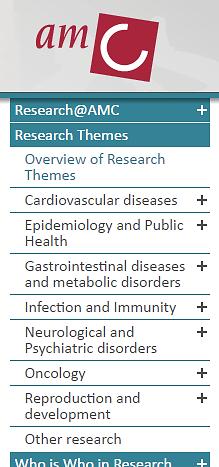 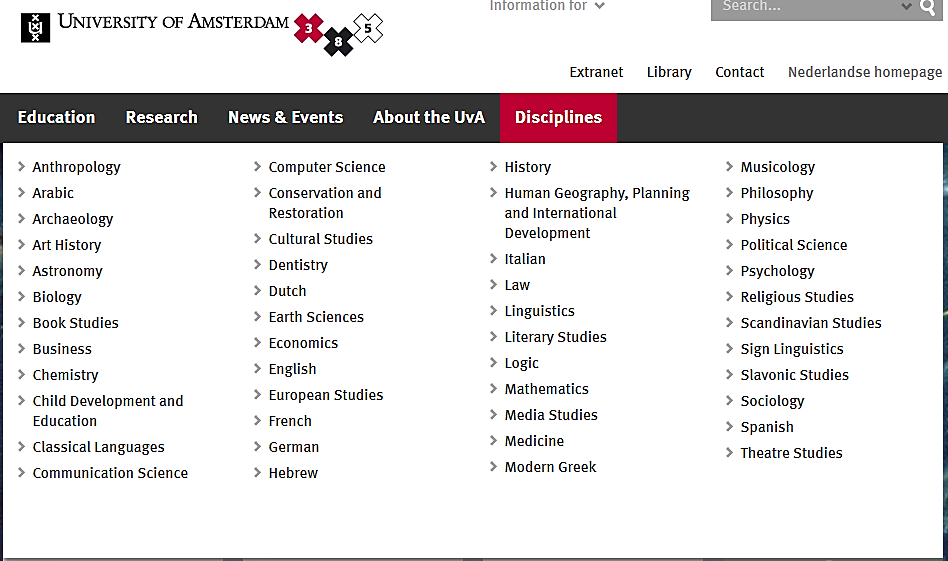 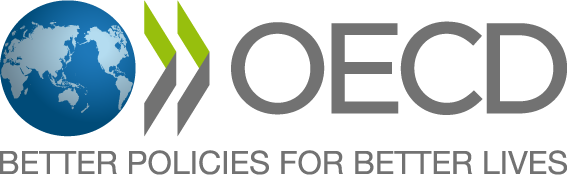 19
Implementation: data steward role
storage quota requests
curation workflow requests
impersonation
data steward can manage items in user accounts that have been disabled (researchers that have left UvA/AUAS)
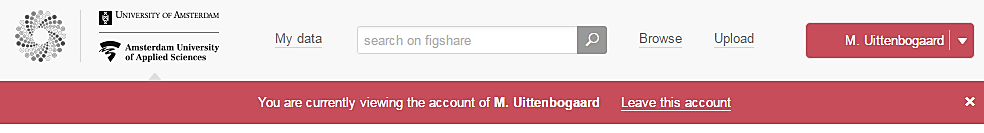 20
Wish list: figshare improvements
improved category list functionality
multiple affiliations
allowing jointly owned items
shared and/or transferable project ownership
Dropbox-like integration instead of up- and downloading
improved admin capabilities
21
Our to do list: connecting UvA/AUAS figshare to
UvA and AUAS Pure, to simplify the registration of data publication (2017)
research environments/software, to simplify the transfer of data and documentation to UvA/AUAS figshare (2018)
external data archives, for long term archiving of data (2018)
22
one stop shop for all RDM questions: tailored advice during office hours from university-wide network
rdm.uva.nl: general and discipline specific information on RDM, available 24/7 in Dutch and English
uvaauas.figshare.com: data repository, including support of data stewards and researchers
elective introductory workshops on RDM for (early career) researchers from all disciplines, in Dutch and English
23
Thank you!
Presentation: Mariëtte van Selm | selm@uva.nl 
Images slides 4, 6-8, 14, 15: Jørgen Stamp | http://www.digitalbevaring.dk/  
Maps slide 17: Wikimedia Commons, public domain
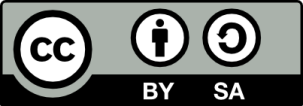 M. van Selm, Requirements, choices and challenges. Implementing figshare for institutions at two Amsterdam universities, Presentation figshare fest Europe, 28 June 2017. This work is licensed under the Creative Commons Attribution-ShareAlike 4.0 International licence.
24